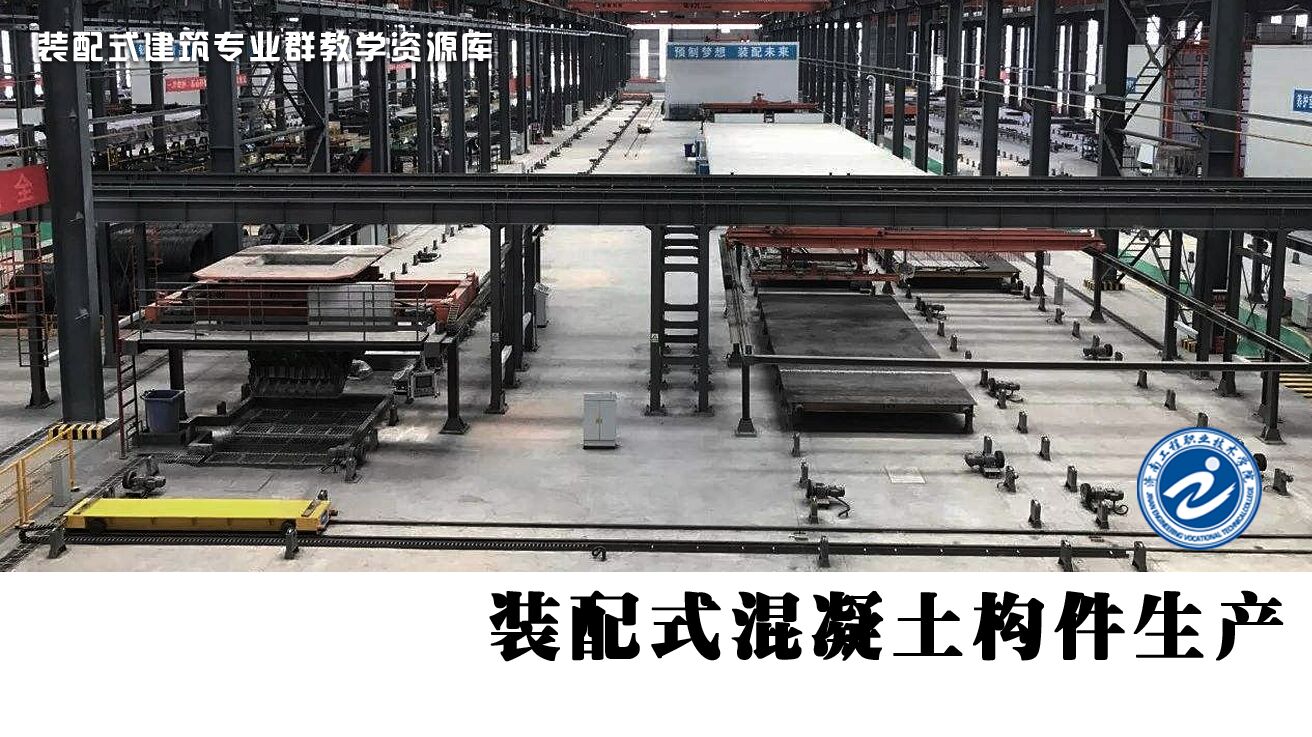 任务2
预制混凝土板原料计算
预制底板的标注及钢筋桁架规格和代号
一、预制底板的标注
双向板
单向板
叠 合 板 底 板
四边支承的长方形的板，如长跨与短跨之比相差不大，其比值小于2时称之为双向板。在荷载作用下，将在纵横两个方向产生弯矩，沿两个垂直方向配置受力钢筋。
当板的长短边之比大于或等于3时，板基本上沿短边方向受力，称为单向板
（一）桁架钢筋混凝土叠合板用底板（单向板）
1.桁架钢筋混凝土叠合板用底板（单向板）的编号
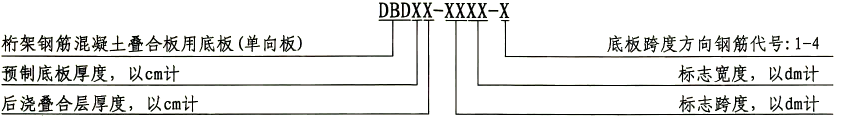 2.单向板底板宽度、跨度及钢筋编号
单向板底板宽度及跨度表
单向板底板钢筋编号表
C
例：底板编号DBD67-3620-2：
  表示为单向受力叠合板用底板，预制底板厚度为60mm，后浇叠合层厚度为70mm，预制底标志跨度为3板的600mm，预制底板的标志宽度为2000mm，底板受力方向配筋为C8@150，跨度方向配筋为C6@200 。
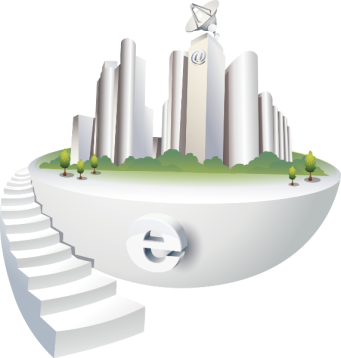 （二）桁架钢筋混凝土叠合板用底板（双向板）
1.桁架钢筋混凝土叠合板用底板（双向板）的编号
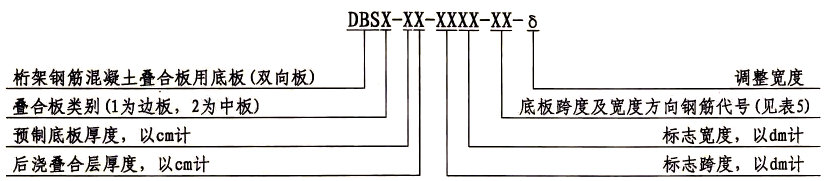 2.双向板底板宽度、跨度及钢筋编号
双向板底板宽度及跨度表
双向板底板跨度、宽度方向钢筋代号组合表
例：底板编号DBS1-67-3620-31：
表示双向受力叠合板用底板，拼装位置为边板，预制底板厚度为60mm，后浇叠合层厚度为70mm，预制底板的标志跨度为3600mm，预制底板的标志宽度为2000mm，底板跨度方向配筋为C10@200，底板宽度方向配筋为C8@200。
底板编号DBS2-67-3620-31：
表示双向受力叠合板用底板，拼装位置为中板，预制底板厚度为60mm，后浇叠合层厚度为70mm，预制底板的标志跨度为3600mm，预制底板的标志宽度为2000mm，底板跨度方向配筋为C10@200，底板宽度方向配筋为C8@200。
二、钢筋桁架规格及代号
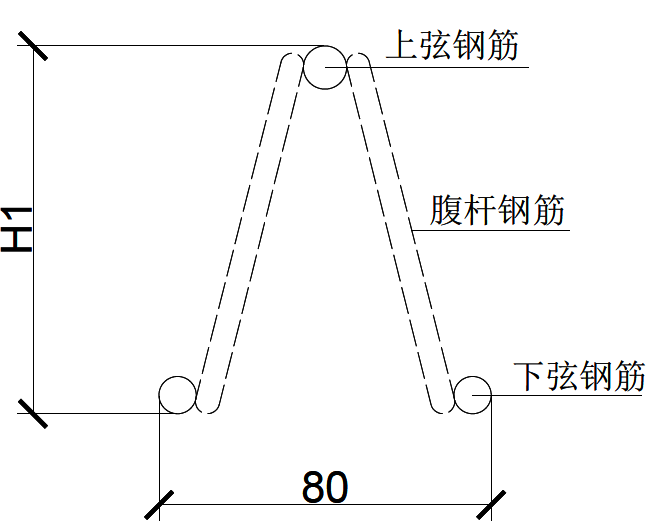 钢筋桁架剖面图